Välkommen på föreningsträff!2023-10-25
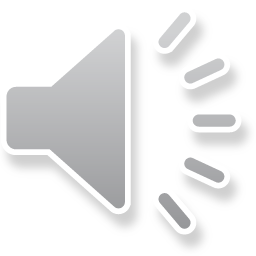 [Speaker Notes: Ylva uppmuntra till att söka, hör av er vid frågor.]
Kultur- och fritidsadministrationen
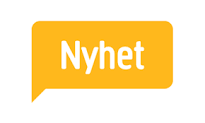 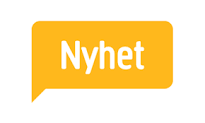 [Speaker Notes: Sara]
Kommunala föreningsstödAnsökningsdatum
25 februari
Aktivitetsstöd
Verksamhetsstöd
Verksamhetsstöd - Lika möjligheter
Drift- och hyresstöd
Stöd till samlingslokaler 
Investeringsstöd
1 Maj
Stöd till Studieförbund

25 augusti
Aktivitetsstöd
Kan sökas löpande efter april om budget finns
Projekt- och arrangemangsstöd
Investeringsstöd

Nya regler för aktivitetsstöd: 45min aktivitet & 20 deltagare per ledare.
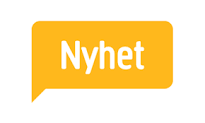 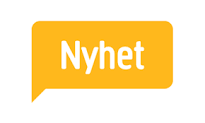 [Speaker Notes: Ylva uppmuntra till att söka, hör av er vid frågor.]
Evenemangskalendern – gratis marknadsföring!
Digital och tryckt, skickas hem till alla hushåll
Deadline vårens kalender 12 november
Anmäl evenemangen på www.osby.se  Evenemang
Glömt skicka in? Anmäl evenemang när som helst på året så läggs de in digitalt.
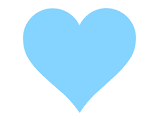 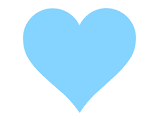 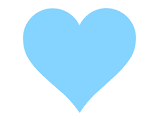 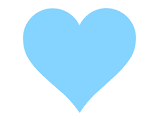 [Speaker Notes: Affe]
Taggar och nycklar
Telefontid 9-12.30 vardagarKontaktperson: Sandra Hellsing sandra.hellsing@osby.se telefon: 0709-888671 
Boka tid för uthämtning av nycklar/taggar

Din tagg/nyckel är personlig – lämna aldrig vidare den utan att ny kvittens skrivits!

Lämna tillbaka tagg/nyckel som inte används
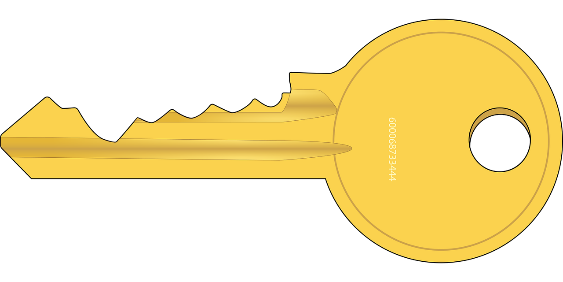 [Speaker Notes: Sandra]
Använd Smartbook!
Boka lokaler
Uppdatera er förenings kontaktuppgifter samt behörigheter
Ansök om föreningsstöd
Logga enkelt in med bank-id på https://www.osby.se/se--gora.html
[Speaker Notes: Ylva]
Idrottsskola 2024
Vill er förening vara med hör av er!
Planeringen startar nu
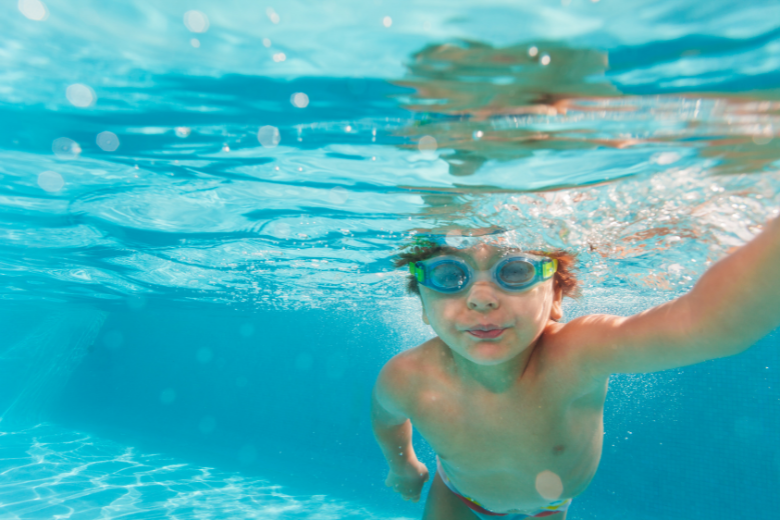 [Speaker Notes: Ylva]
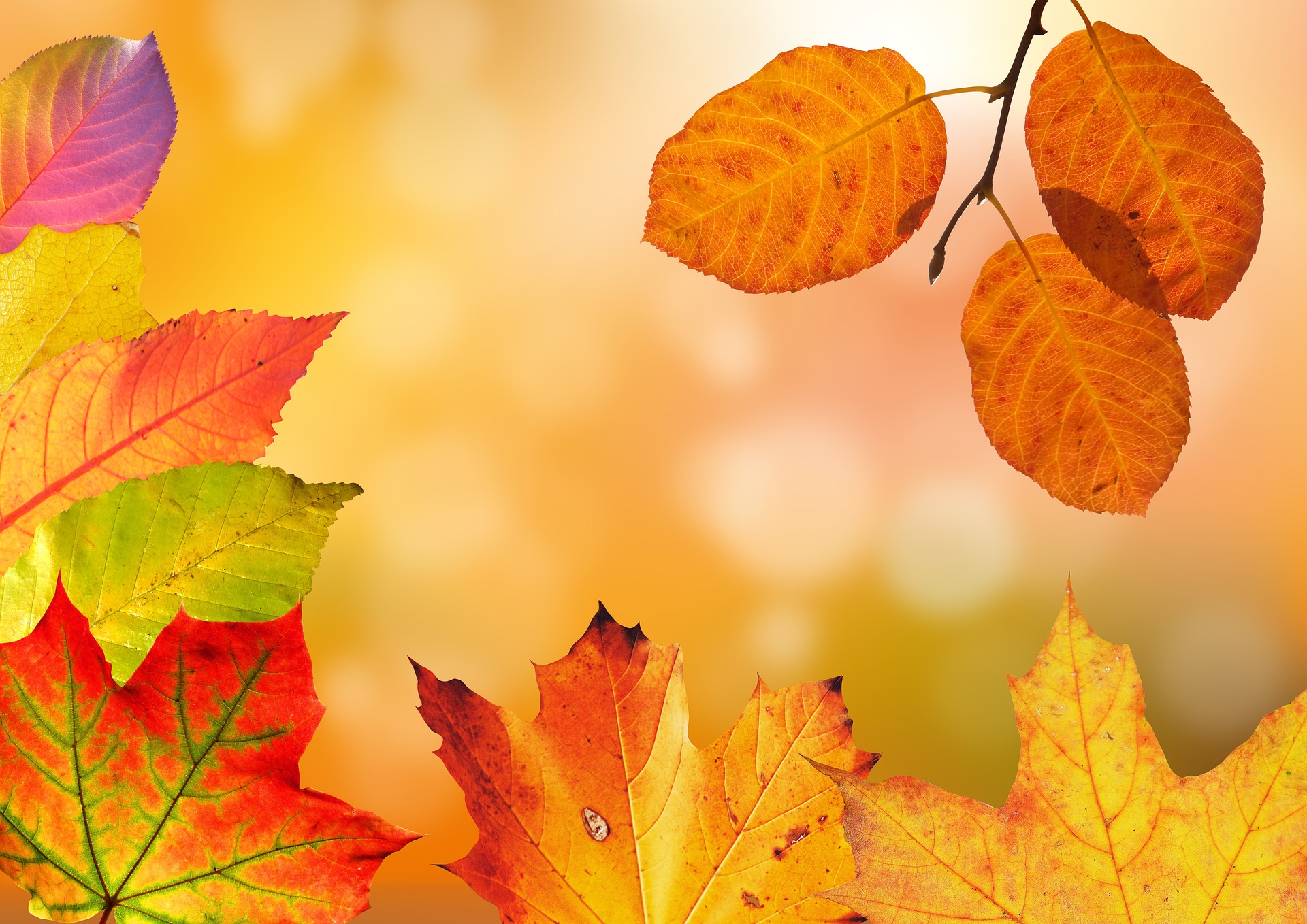 Varmt tack för idag!